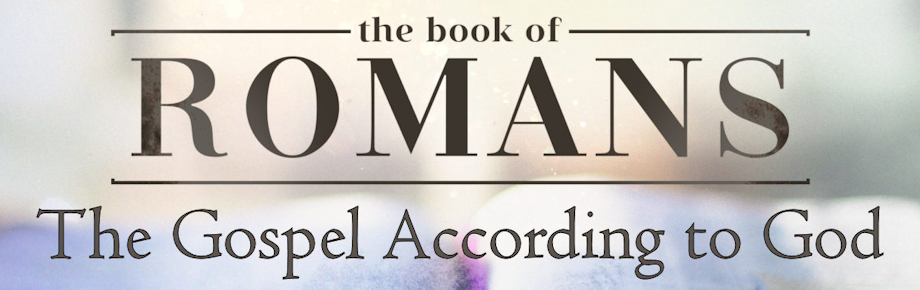 The Believer’s Struggle With Sin
Romans 7:14-25 (Part 3)
Sunday, March 2, 2025
Romans 7:14-20
14 For we know that the Law is spiritual, but I am of flesh, sold into bondage to sin. 15 For what I am doing, I do not understand; for I am not practicing what I would like to do, but I am doing the very thing I hate. 16 But if I do the very thing I do not want to do, I agree with the Law, confessing that the Law is good. 17 So now, no longer am I the one doing it, but sin which dwells in me. 18 For I know that nothing good dwells in me, that is, in my flesh; for the willing is present in me, but the doing of the good is not. 19 For the good that I want, I do not do, but I practice the very evil that I do not want. 20 But if I am doing the very thing I do not want, I am no longer the one doing it, but sin which dwells in me.
Romans 7:21-25
21 I find then the principle that evil is present in me, the one who wants to do good. 22 For I joyfully concur with the law of God in the inner man, 23 but I see a different law in the members of my body, waging war against the law of my mind and making me a prisoner of the law of sin which is in my members. 24 Wretched man that I am! Who will set me free from the body of this death? 25 Thanks be to God through Jesus Christ our Lord! So then, on the one hand I myself with my mind am serving the law of God, but on the other, with my flesh the law of sin.
Ezekiel 36:26-27
26 Moreover, I [the LORD] will give you a new heart and put a new spirit within you; and I will remove the heart of stone from your flesh and give you a heart of flesh. 27 I will put My Spirit within you and cause you to walk in My statutes, and you will be careful to observe My ordinances.
2 Corinthians 5:17
Therefore if anyone is in Christ, he is a new creature; the old things passed away; behold, new things have come.
Romans 7:14-25 Outline
The facts declared (7:14)
The failures disclosed (7:15-20)
The findings discovered (7:21-23)
The faith demonstrated (7:24-25)
Romans 8:6-8
6 For the mind set on the flesh is death, but the mind set on the Spirit is life and peace, 7 because the mind set on the flesh is hostile toward God; for it does not subject itself to the law of God, for it is not even able to do so, 8 and those who are in the flesh cannot please God.
Romans 7:18 (with commentary)
For I know that nothing good dwells in me, that is, in my flesh [that is hostile to God, insubordinate to God and incapable of pleasing God]; for the willing is present in me [the new spirit, new heart, new nature], but the doing of the good is not [the flesh/sin nature is incapable].
The Believer’s Struggle with Sin
The findings discovered (7:21-23)

The law/principle of evil (21)
The law/principle of God (22)
Psalm 1:1-2 (with commentary)
1 How blessed [most happy, fulfilled and satisfied] is the man who does not walk in the counsel of the wicked, Nor stand in the path of sinners, Nor sit in the seat of scoffers! 2 But his delight [what he most desires, finds pleasurable] is in the law of the Lord, And in His law he meditates day and night.
Psalm 19:7-10
7 The law of the LORD is perfect, restoring the soul; The testimony of the LORD is sure, making wise the simple. 8 The precepts of the LORD are right, rejoicing the heart; The commandment of the LORD is pure, enlightening the eyes. 9 The fear of the LORD is clean, enduring forever; The judgments of the LORD are true; they are righteous altogether. 10 They are more desirable than gold, yes, than much fine gold; Sweeter also than honey and the drippings of the honeycomb.
1 Corinthians 2:14 (with commentary)
But a natural man [a person of flesh/sin nature] does not accept the things of the Spirit of God, for they are foolishness to him; and he cannot understand them, because they are spiritually appraised.
Ephesians 4:!7
17 So this I say, and affirm together with the Lord, that you walk no longer just as the Gentiles also walk, in the futility of their mind, 18 being darkened in their understanding, excluded from the life of God because of the ignorance that is in them, because of the hardness of their heart; 19 and they, having become callous, have given themselves over to sensuality for the practice of every kind of impurity with greediness. 20 But you did not learn Christ in this way,
Psalm 119:97
O how I love Your law! It is my meditation all the day.
The Believer’s Struggle with Sin
The findings discovered (7:21-23)

The law/principle of evil (21)
The law/principle of God (22)
The law/principle of the mind (23)
James 4:1
What is the source of quarrels and conflicts among you? Is not the source your pleasures that wage war in your members?
1 Peter 2:11 (with commentary)
Beloved, I urge you as aliens and strangers to abstain from fleshly lusts [sin nature influenced and induced desires] which wage war against the soul.
The Believer’s Struggle with Sin
The findings discovered (7:21-23)

The law/principle of evil (21)
The law/principle of God (22)
The law/principle of the mind (23)
1 John 3:1-2
1 See how great a love the Father has bestowed on us, that we would be called children of God; and such we are. For this reason the world does not know us, because it did not know Him. 2 Beloved, now we are children of God, and it has not appeared as yet what we will be. We know that when He appears, we will be like Him, because we will see Him just as He is.
1 Peter 2:11 (with commentary)
Beloved, I urge you as aliens and strangers to abstain from fleshly lusts [sin nature influenced and induced desires] which wage war against the soul.
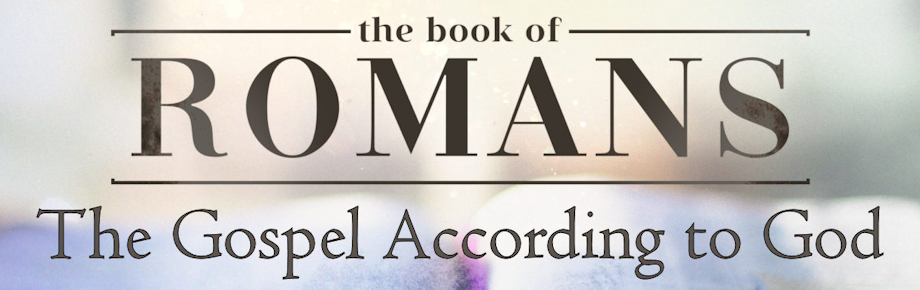 The Believer’s Struggle With Sin
Romans 7:14-25 (Part 3)
Sunday, March 2, 2025